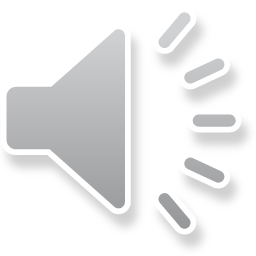 CHÀO MỪNG CÁC EM ĐẾN VỚI TIẾT
TIẾNG VIỆT LỚP 1
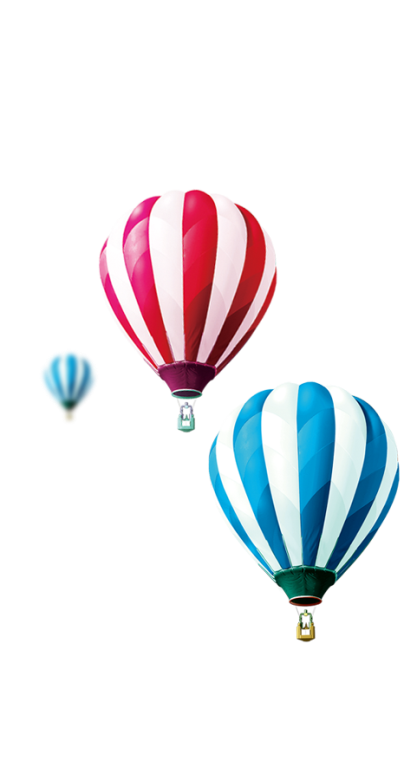 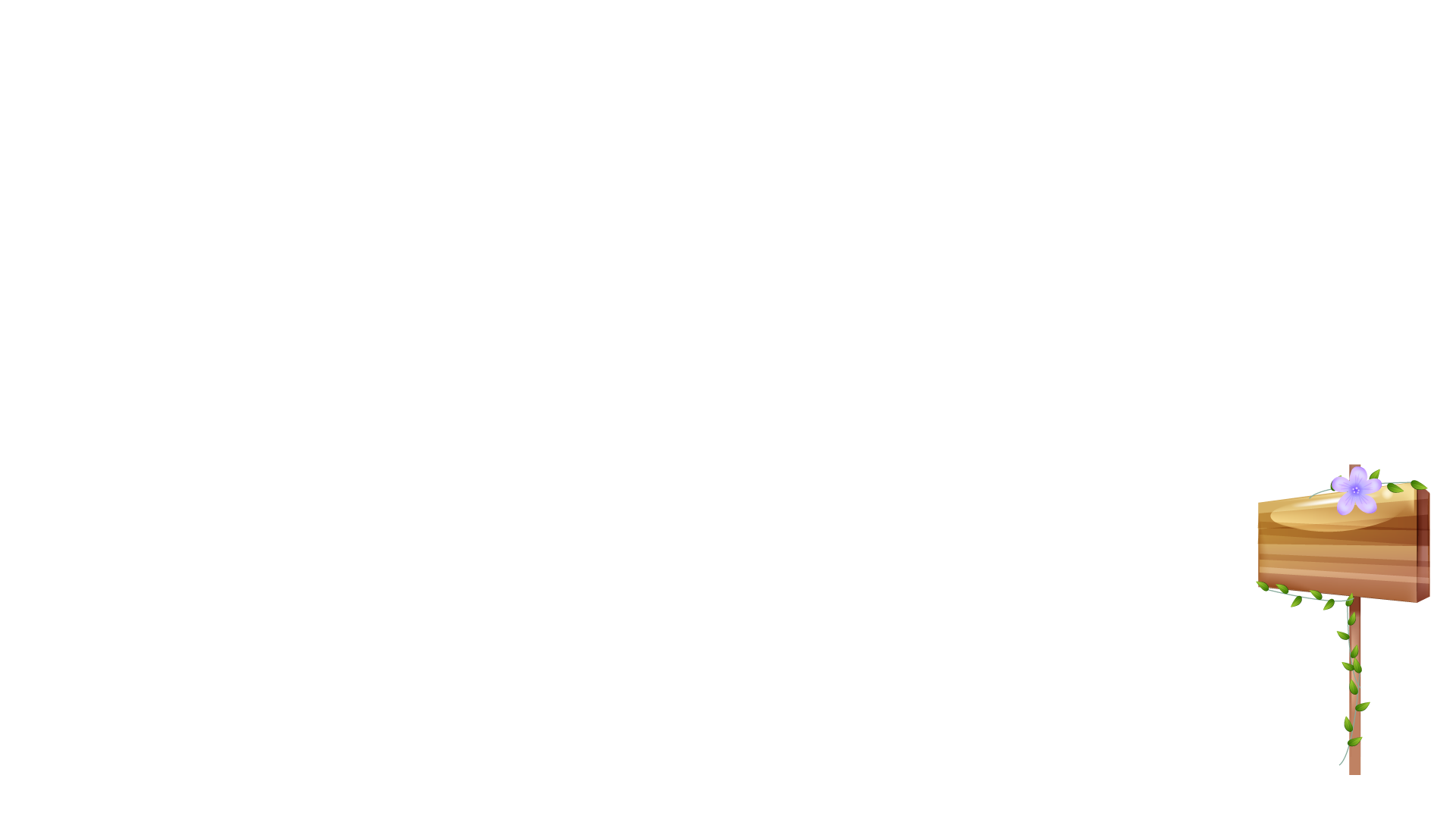 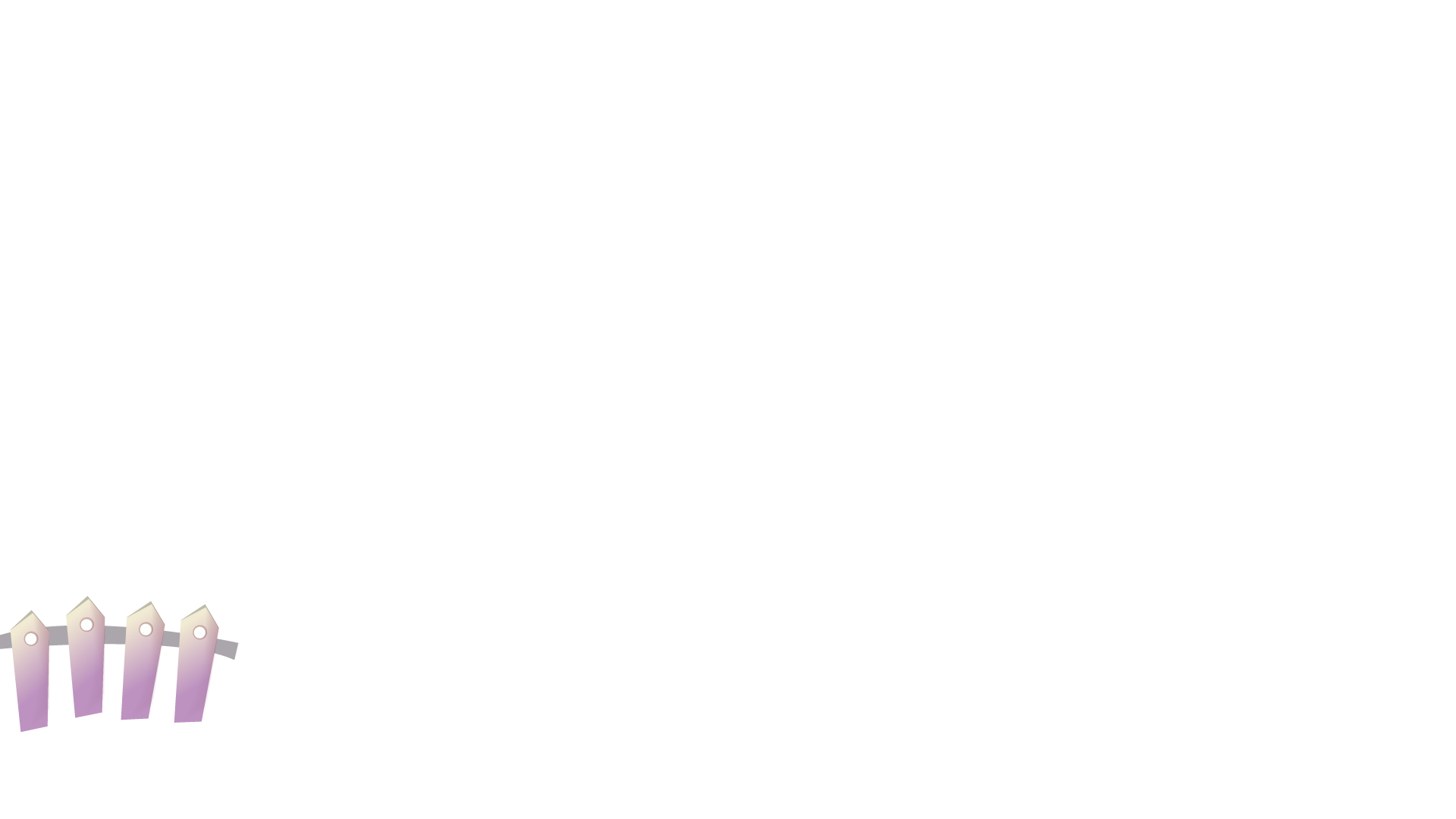 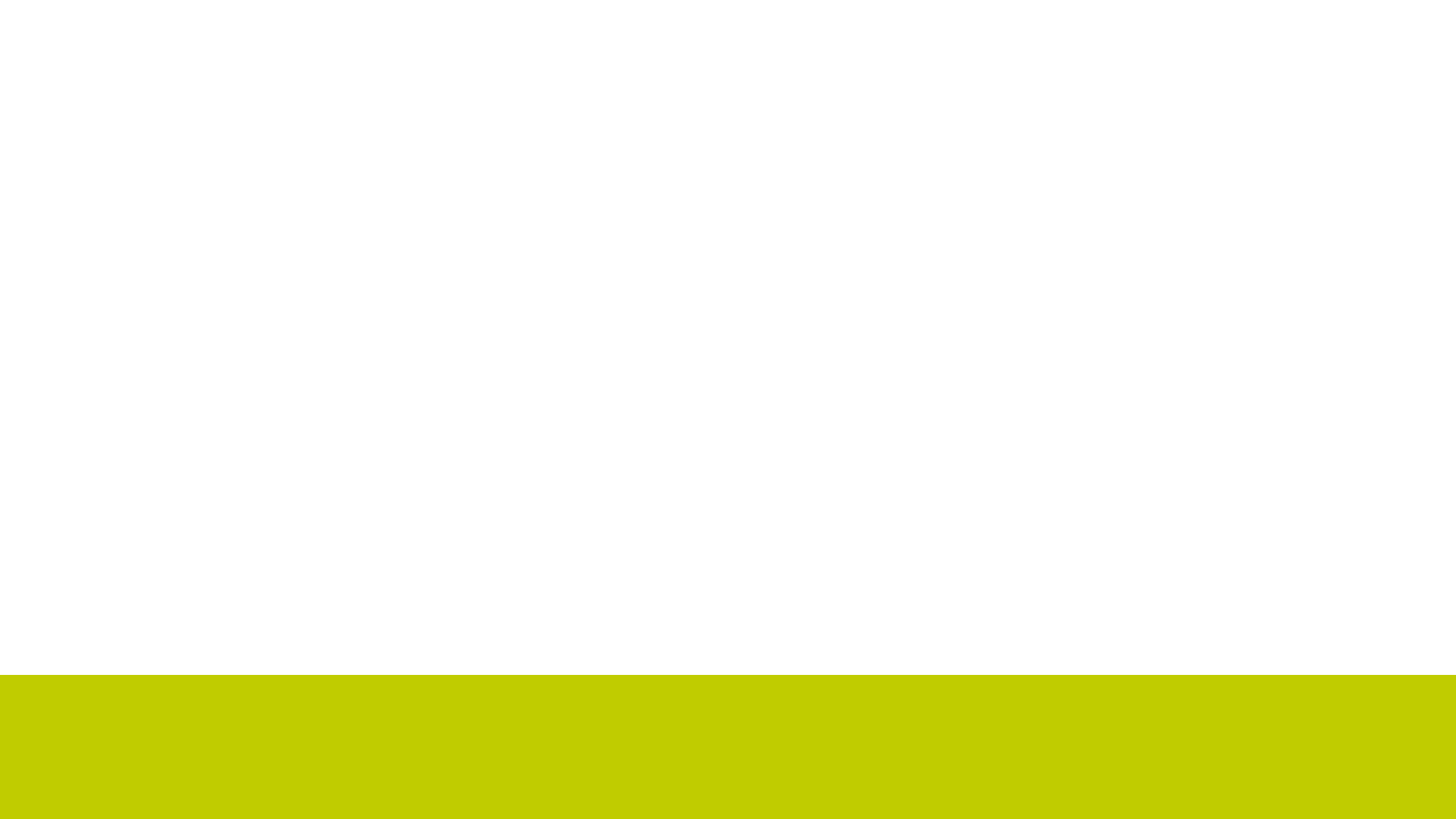 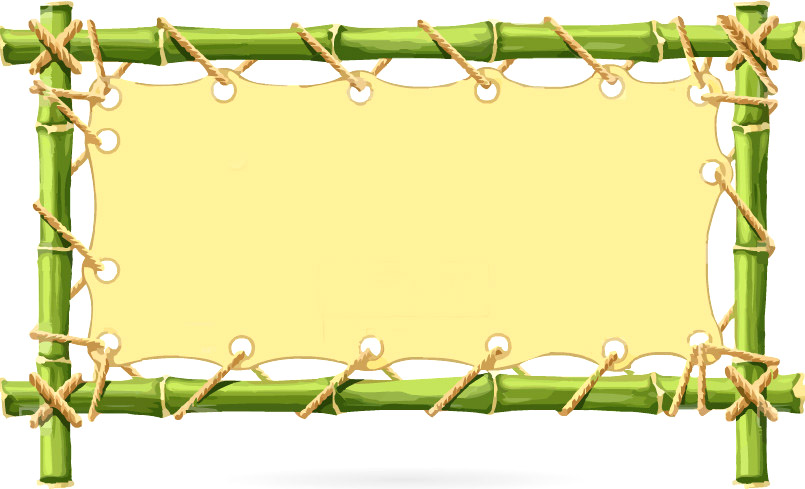 Bài 70: ÔN TẬP VÀ KỂ CHUYỆN
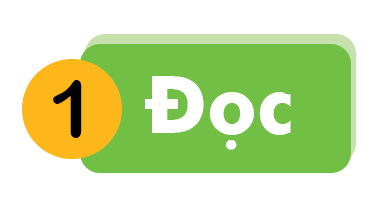 u«c
u«m
u«n
u«t
u«ng
u«i
ươi
ươu
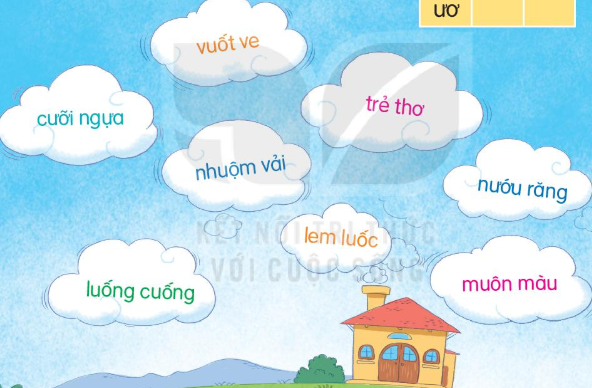 ¤ng trång nhiÒu c©y ¨n tr¸i. Khãm chuèi xanh t­ươi ®· træ buång. Hµng bư­ëi ra b«ng tr¾ng muèt. MÊy c©y ®u ®ñ qu¶ chÝn vµng ruém. ¤ng cßn nu«i nhiÒu con vËt rÊt ®¸ng yªu. Gµ mÑ, gµ con rÝu rÝt. §«i chim kh­ưíu hãt vang. Chó mÌo cuén trßn s­ưëi n¾ng bªn thÒm.
1
2
3
4
5
6
7
8
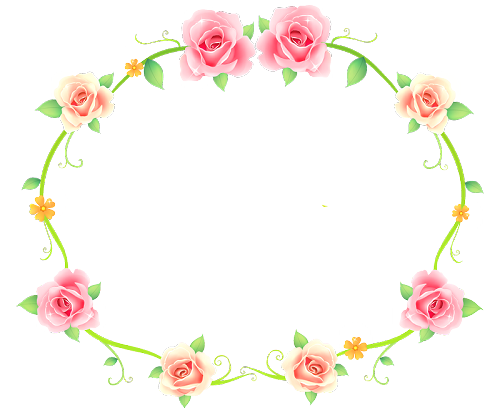 GIẢI LAO
viÕt
2
Đôi chim khướu hót vang.
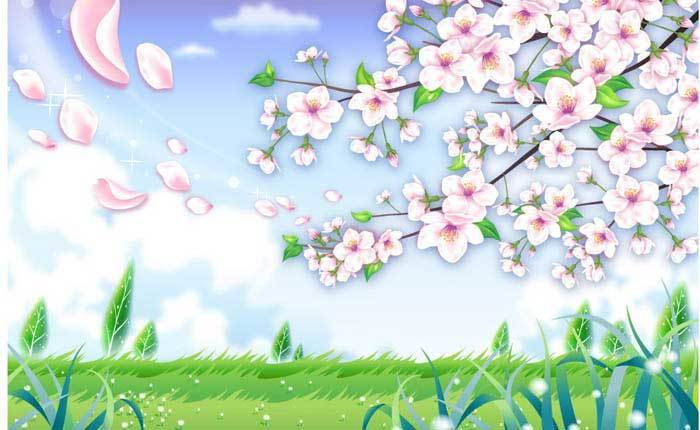 TiÕt 2
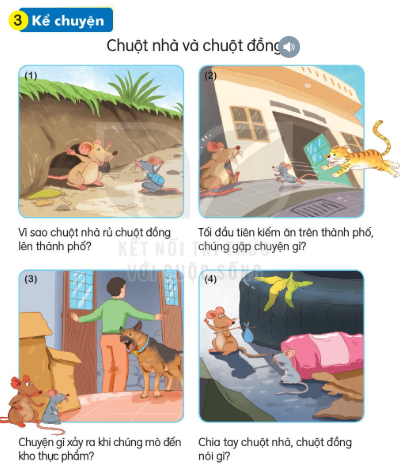 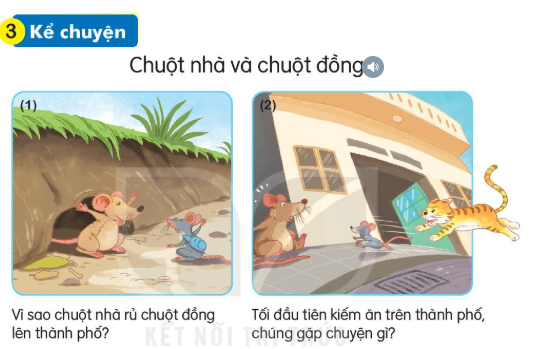 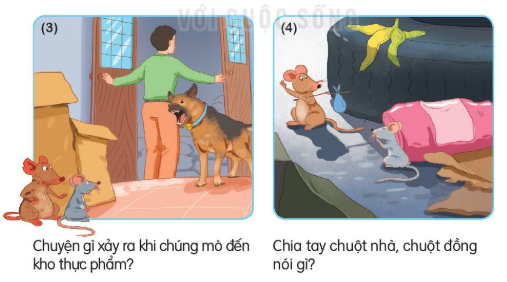 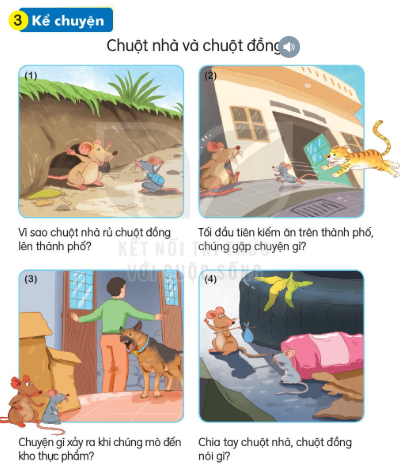 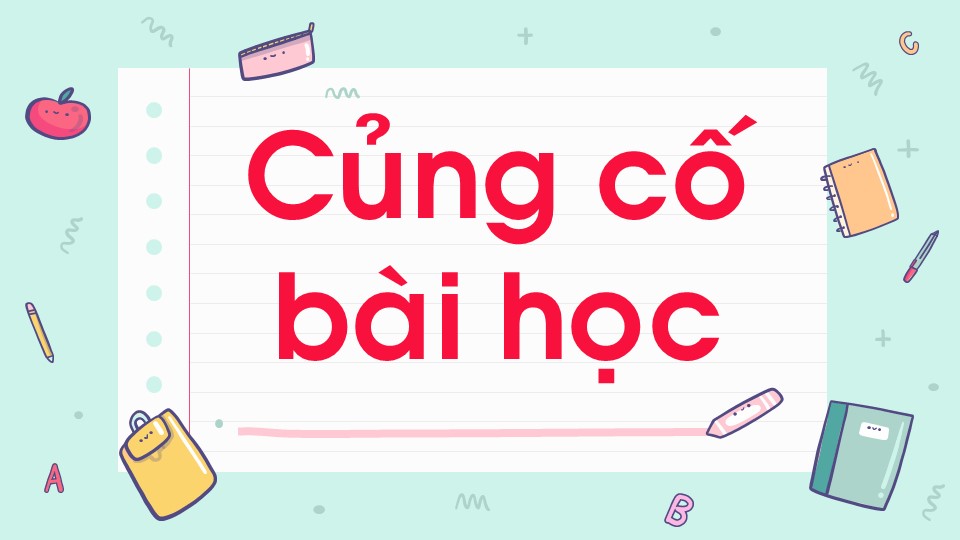